Vision/Theme for 2013
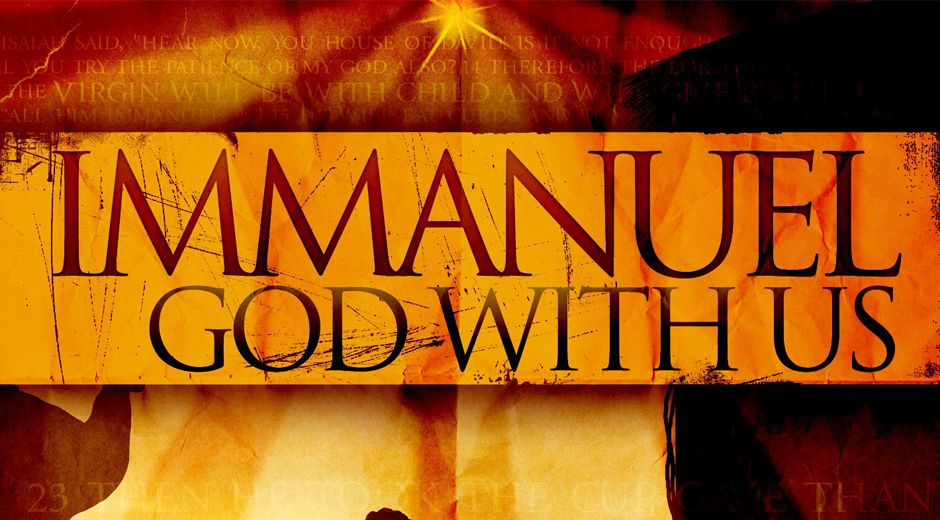 Immanuel
GOD WITH US!
A Wonderful Gospel!
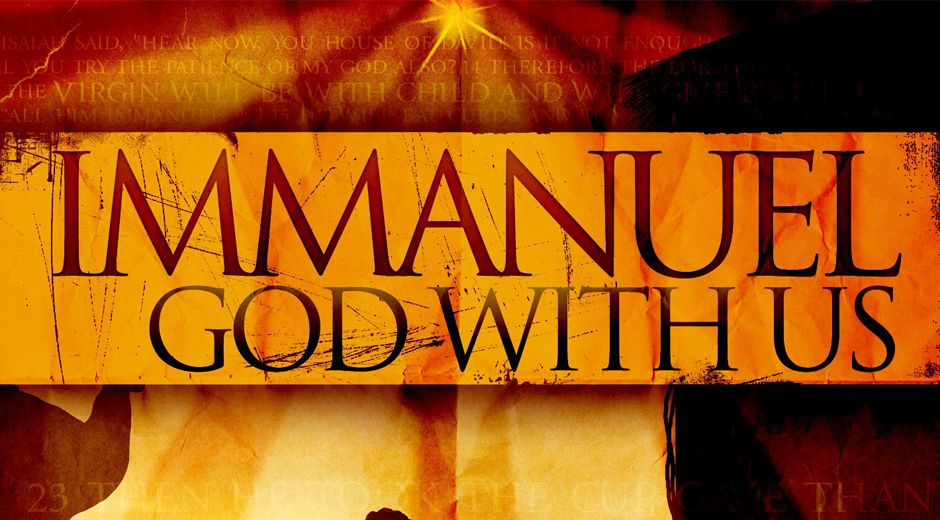 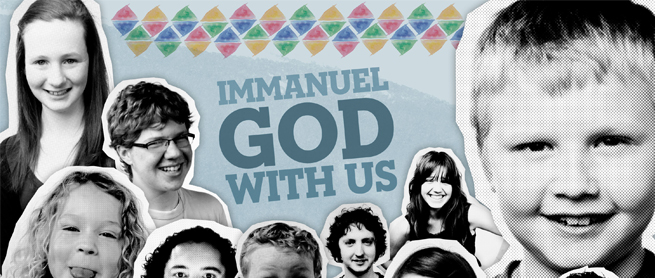 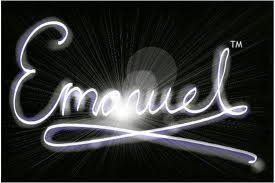 God With Us
JESUS IS GOD’S ‘IMMANUEL’
Therefore the Lord himself will give you a sign: behold, a virgin shall conceive, and bear a son, and shall call his name Immanuel. (Isaiah 7:14 ASV)
 
Now all this is come to pass, that it might be fulfilled which was spoken by the Lord through the prophet, saying,  Behold, the virgin shall be with child, and shall bring forth a son, And they shall call his name Immanuel; (Matthew 1:22, 23 ASV)
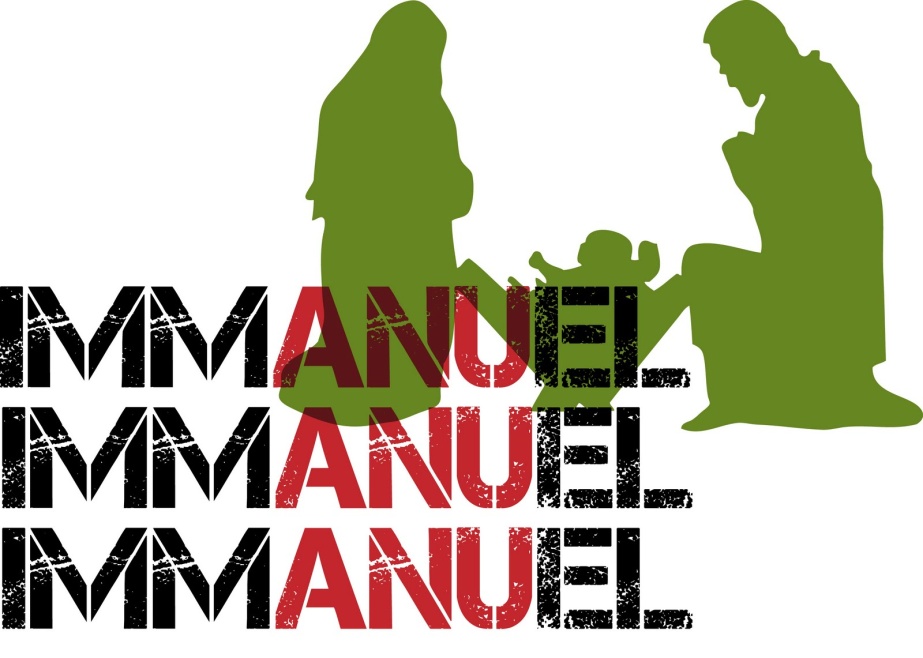 What are the Evidences of GOD WITH US?
1		A life of Sonship
Jesus Introduced God as Father!
We are no longer orphans!
Mat 5:16  Let your light so shine before men, that they may see your good works, and glorify your Father which is in heaven.
44But I say: Love your enemies! Pray for those who persecute you! 45In that way you will be acting as true sons of your Father in heaven.
What are the Evidences of GOD WITH US?
2	 	A Life of Power
for no one can do these signs that thou doest, except God be with him. (John 3:1, 2 ASV)
How God anointed Jesus of Nazareth with the Holy Ghost and with power  (Acts 10:38 )
He that believeth on me, the works that I do shall he do also; and greater works than these shall he do (John 14:12 )
A Life of Power
Irenaeus wrote in Against Heresies 5:6:1 (A.D. 185): 
“In like manner we do also hear many brethren in the church, who possess prophetic gifts, and who through the Spirit speak all kinds of languages, and bring to light for the general benefit the hidden things of men, and declare the mysteries of God. “
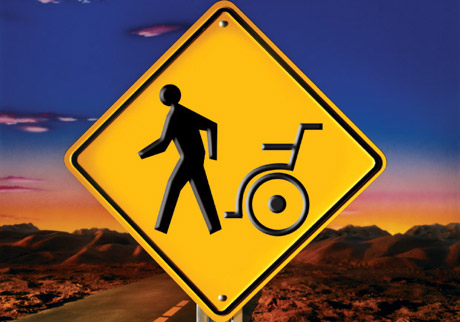 What are the Evidences of GOD WITH US?
3 		A Life of God-Likeness
But the fruit of the Spirit is love, joy, peace, longsuffering, gentleness, goodness, faith, Meekness, temperance: against such there is no law. (Gal 5:22-23 )
Whereby are given unto us exceeding great and precious promises: that by these you might be partakers of the divine nature (2 Peter 1:4 )
What are the Evidences of GOD WITH US?
4		A Life of God’s Favour
...to proclaim the year of the Lord’s favour. (Luke 4:19)
At an acceptable time I have listened to you, and on a day of salvation I have helped you.”See, now is the acceptable time; see, now is the day of salvation! (2 Cor. 6:2)
At just the right time, I heard you. On the day of salvation, I helped you.” Indeed, God is ready to help you right now.  Today is the day of salvation. (NLB)
When the time came for me to show you favourI heard you; when the day arrived for me to save you,I helped you.” Listen! This is the hour to receive God’s favour; today is the day to be saved! (GNB)
Jesus – ImmanuelGod With Us!
Jesus came to relate us back to the Father
Jesus came to give us a life of Power
Jesus came to restore to us God’s Likeness  
Jesus came to Open Heaven up for us and give us a life of Divine Favour!
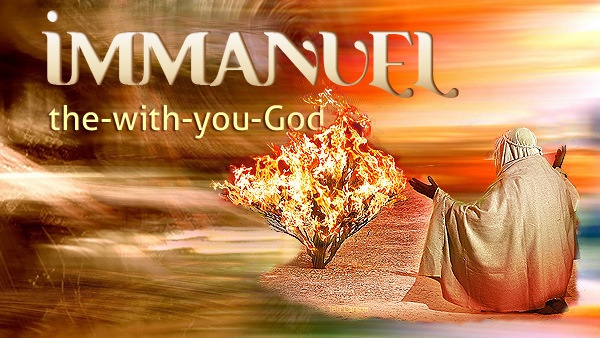 Vision/Theme for 2013
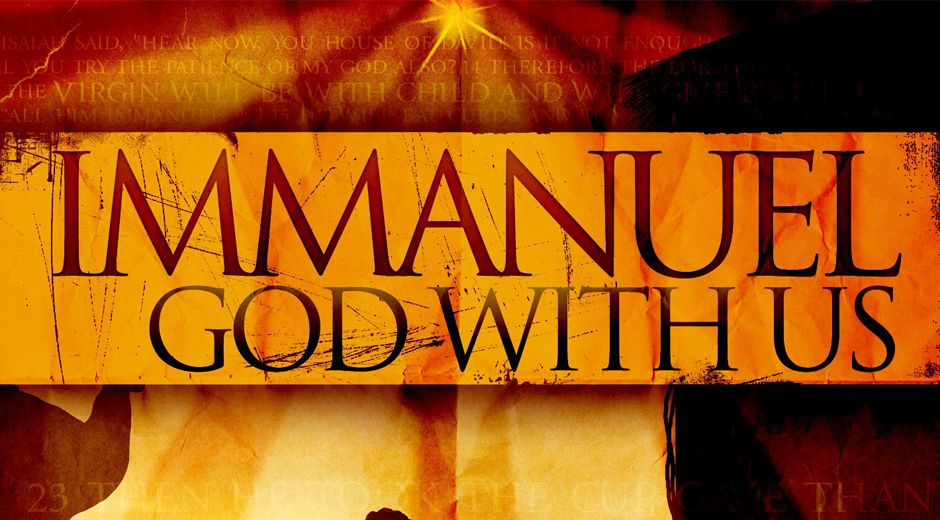 Immanuel
GOD WITH US!
A Wonderful Gospel!
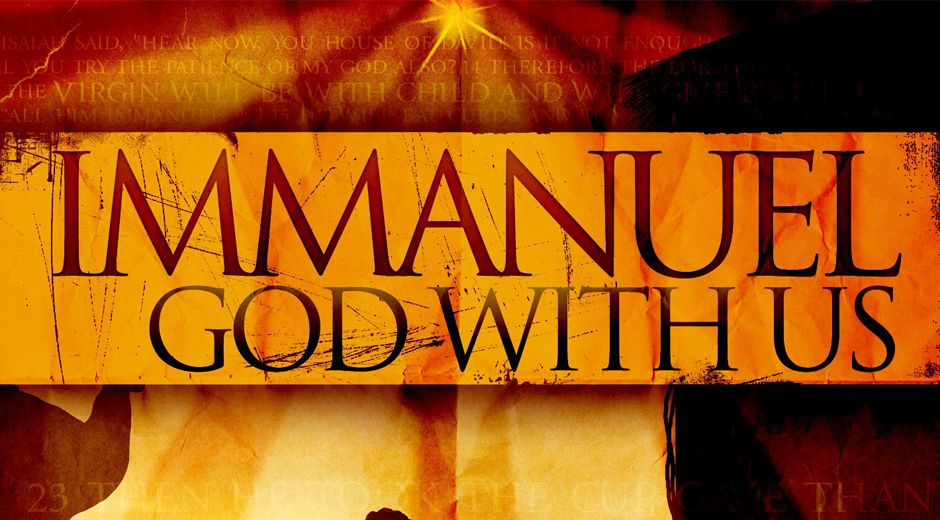 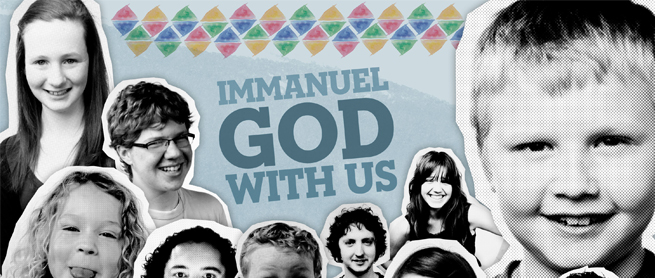 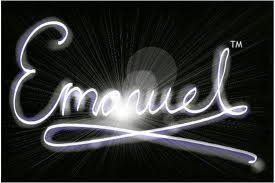 God With Us
JESUS IS GOD’S ‘IMMANUEL’
Therefore the Lord himself will give you a sign: behold, a virgin shall conceive, and bear a son, and shall call his name Immanuel. (Isaiah 7:14 ASV)
 
Now all this is come to pass, that it might be fulfilled which was spoken by the Lord through the prophet, saying,  Behold, the virgin shall be with child, and shall bring forth a son, And they shall call his name Immanuel; (Matthew 1:22, 23 ASV)
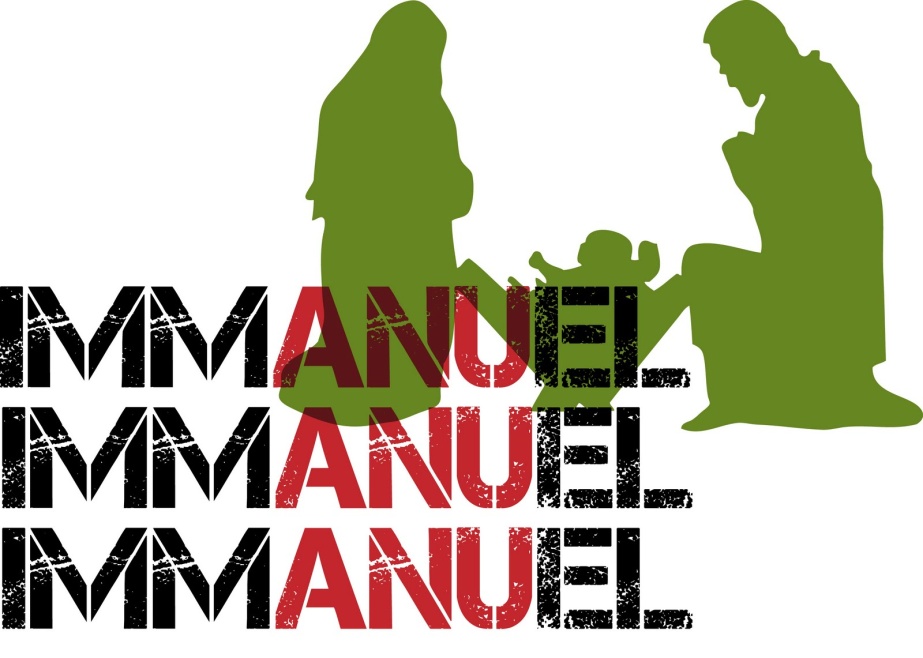 Jesus – ImmanuelGod With Us!
Jesus came to relate us back to the Father
Jesus came to give us a life of Power
Jesus came to restore to us God’s Likeness  
Jesus came to Open Heaven up for us and give us a life of Divine Favour!
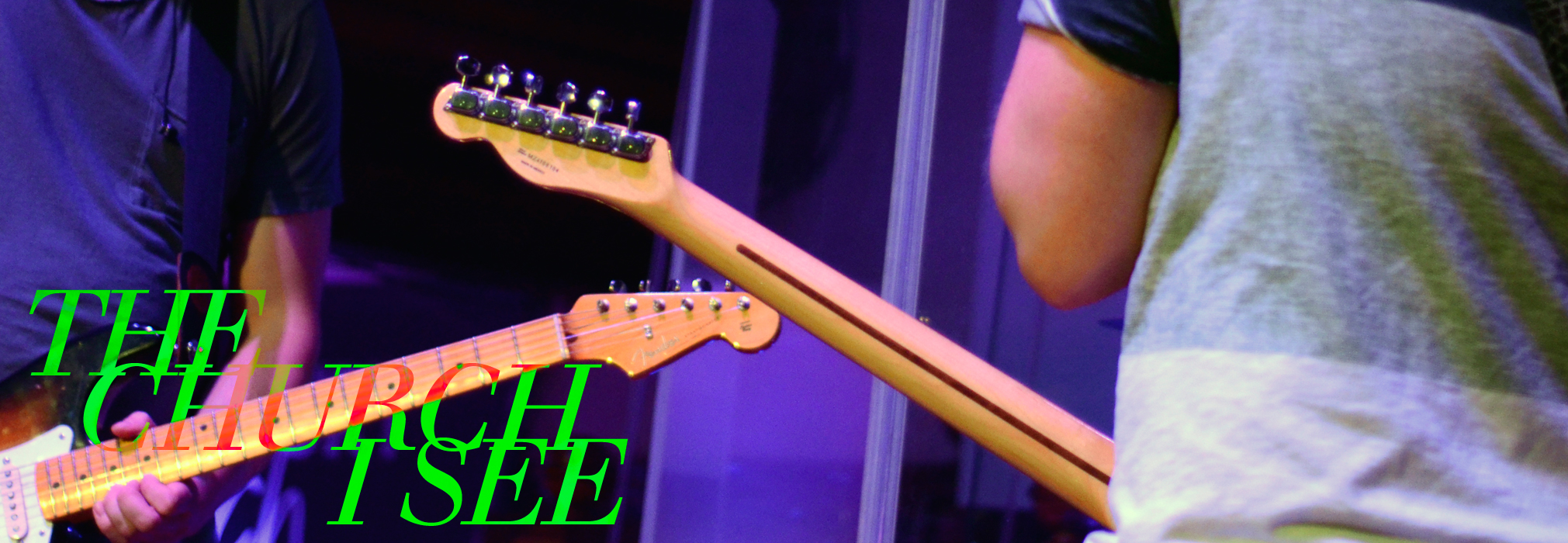 The Church I See in 2013
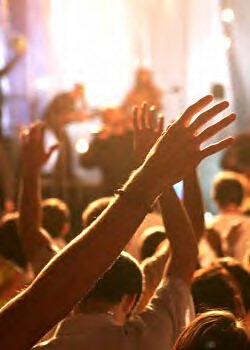 IN 2013
The Church I See in 2013
Note: The Church is the People -  not the building, nor the congregation gathered, but 
Salt and light in the world
The ‘Body of Christ’ in the earth
 The ‘Bride of Christ’
The Kingdom of God in the earth
The Church is the corporate community of God’s people who have truly experienced salvation in Christ and continue to follow Him
The Church I See in 2013
People  have encountered the living Christ 
They have an intimate relationship with God
Are being transformed to become more like Jesus
Are unashamedly separated from the world – it’s standards, culture,  and gravity
Are experiencing GOD WITH US and in ‘hot-pursuit’ of  all that Jesus purchased on the cross from them
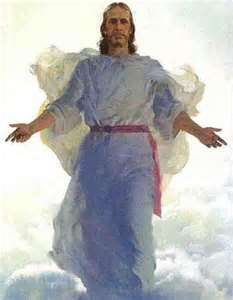 The Church I See in 2013
Where people love God and one another in spite of their differences and dislikes
Where they love ‘the house of God’ – to worship in spirit and in truth, to minister and to grow
Where people love to pray, read their Bibles and fellowship
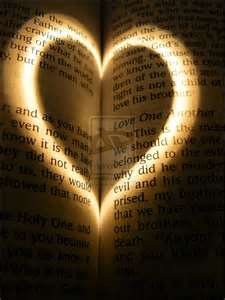 The Church I See in 2013
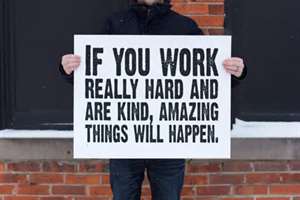 Where people are incredibly generous, positive, confident and outgoing – influencing their friends and community
Where people are hard-working,  honest, and genuine human beings
Where families are strong because of genuine obedience to God’s word – marriages/parents/children all complying!
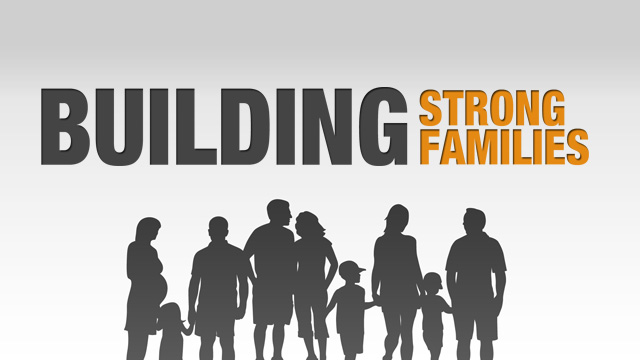 The Church I See in 2013
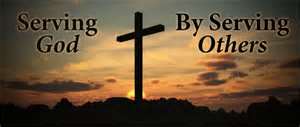 I see Lighthouse Church where:

People are living Spirit-filled lives
People are willing to minister and serve God in whatever capacity
People have a heart for the lost – and will let their light shine wherever
People are willing to ‘shepherd the sheep’, live sacrificially, an ‘do what it takes’ to grow the Kingdom
The Church I See in 2013
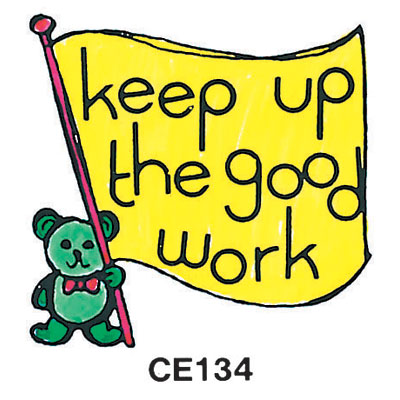 That is doing ‘good works’
Feeding the hungry
Ministering to orphans, widows, etc
Interfacing with the community (Op Shop etc)
Has a WORLD FOCUS  (as well as local) - MISSIONS being part of its DNA
Amen!
The Church I See in 2013
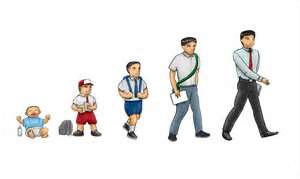 That is GROWING
In physical numbers
In spiritual strength
In community impact
In Apostolic Influence
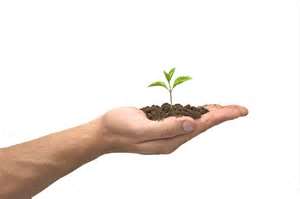 The Church I See in 2013
Young people are smart enough not to follow the crowd, 
Visionary enough to study and work hard toward their goals, and 
Gutsy enough to be different for the cause of Christ
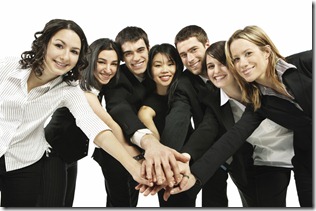 The Church I See in 2013
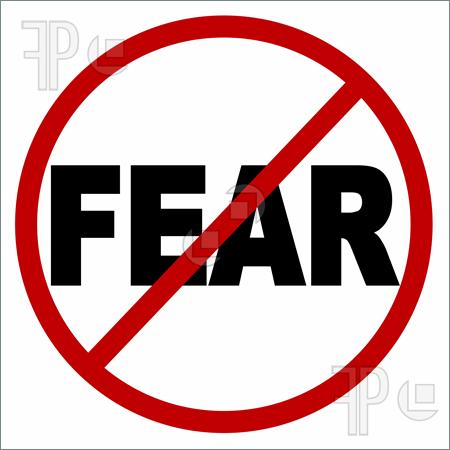 Where people are not afraid to live by Biblical standards, and though they maybe called ‘old-fashioned’  - they’d prefer to guarantee God’s kingdom inheritance rather than foolishly risking the loss of it for poultry temporal pleasures
SUMMARY OF ‘THE CHURCH I SEE IN 2013’
A COMMUNITY OF PEOPLE THAT IS:
Christ-like and becoming more what God wants them to be
Different from the world and even different from most of their Christian counterparts
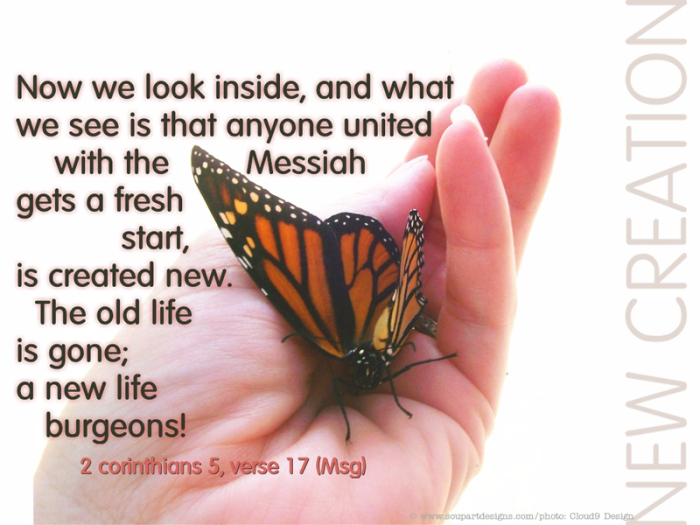 DIFFERENT IN THE FOLLOWING WAYS:
IN EXPERIENCE
IN AFFECTIONS
IN LIFESTYLE
CHRISTIAN SERVICE
WORLD-VIEW
GROWTH/HEALTH
YOUTH CULTURE
COMMITMENT
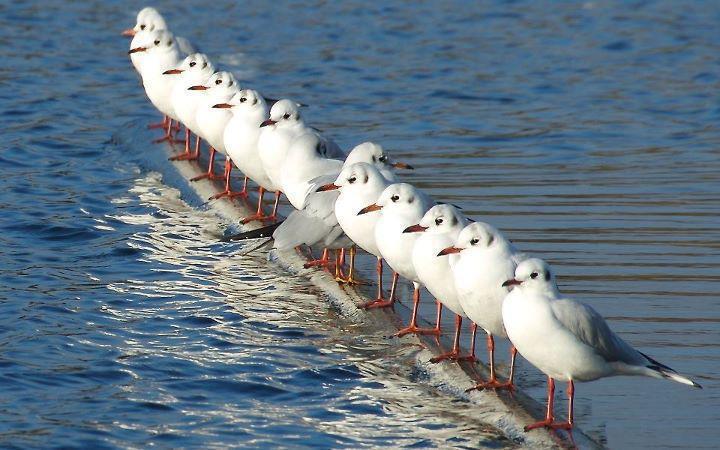 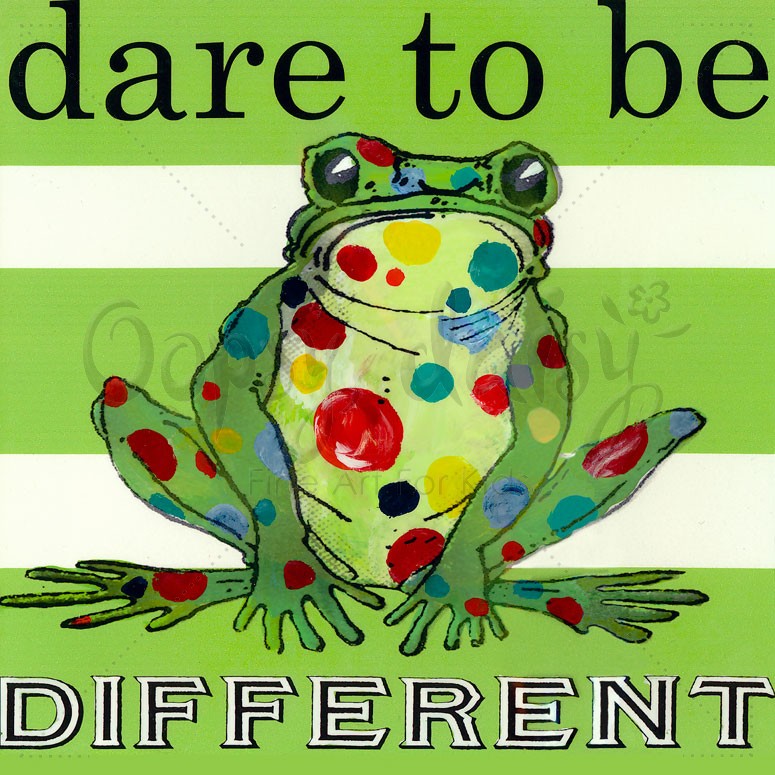 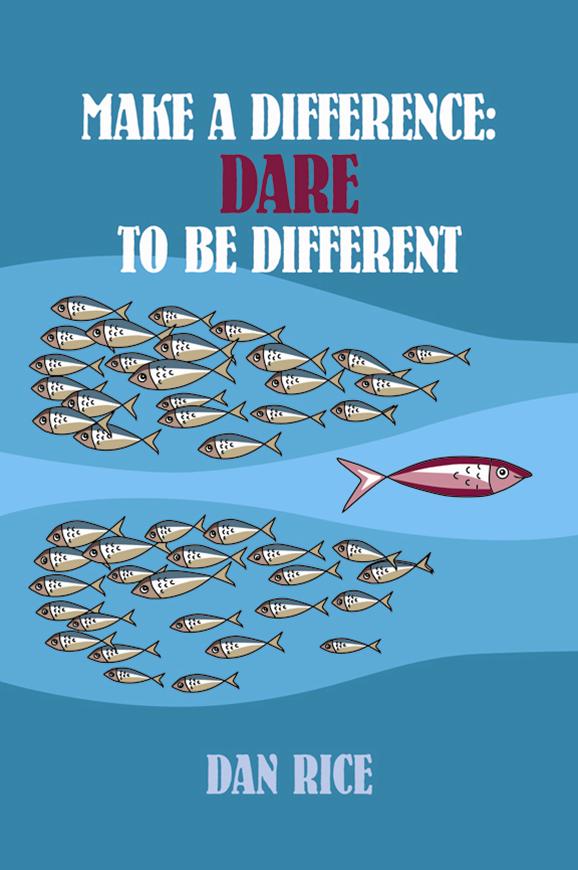 4 Stages of Metamorphosis
- The Egg (seed)

      Do not conform to the pattern of this world, but be transformed by the renewing of your mind. Then you will be able to test and approve what God’s will is—his good, pleasing and perfect will.
     Rom. 12:2
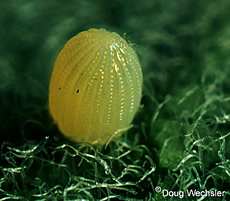 4 Stages of Metamorphosis
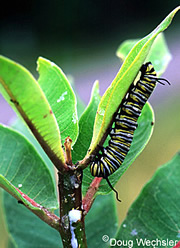 2  - The Caterpillar

The Feeding Stage
4 Stages of Metamorphosis
Pupa: The Transition Stage
(Chrysalis)
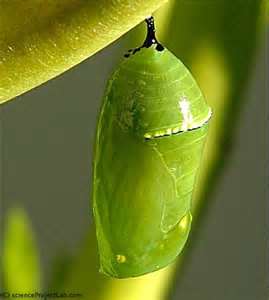 4 Stages of Metamorphosis
4	-	Adult: The Reproductive Stage
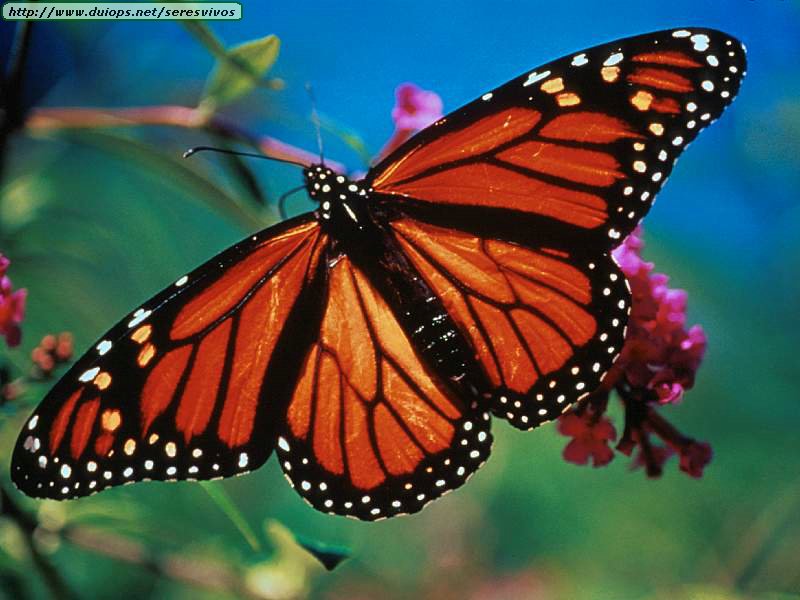